تولید محتوا با هوش مصنوعی
استفاده از ابزارهایی مانند ChatGPT برای بهبود تولید محتوا
معرفی هوش مصنوعی در تولید محتوا
- توضیح کوتاه در مورد نقش هوش مصنوعی در تولید محتوا
- مزایای استفاده از هوش مصنوعی برای تولید محتوا
چیست ChatGPT؟
- معرفی کوتاه ChatGPT و نحوه عملکرد آن
- مثال‌هایی از توانمندی‌های ChatGPT در تولید متن
مزایای استفاده از ChatGPT در تولید محتوا
- صرفه‌جویی در زمان
- افزایش خلاقیت
- ثبات و مقیاس‌پذیری
- پشتیبانی از زبان‌های مختلف
ابزارهای برتر هوش مصنوعی برای تولید محتوا
- لیستی از ابزارهای دیگر هوش مصنوعی (مانند Jasper، Writesonic)
- مقایسه با ChatGPT
بهترین شیوه‌ها برای استفاده از هوش مصنوعی در تولید محتوا
- دادن دستورات واضح به هوش مصنوعی
- ویرایش و اصلاح محتواهای تولید شده توسط AI
- حفظ اصالت انسانی در محتوا
نکات کلیدی برای استفاده از هوش مصنوعی در تولید محتوا
- ملاحظات اخلاقی
- اطمینان از دقت و صحت محتوا
- جلوگیری از سرقت ادبی
نکات طراحی برای ایجاد محتوای جذاب
- انتخاب فونت مناسب: فونت‌های خوانا و حرفه‌ای (مانند Arial، Calibri، Helvetica)
- پالت رنگی: استفاده از رنگ‌های مناسب هوش مصنوعی (رنگ‌های آبی، سبز، بنفش)
- عناصر بصری: افزودن تصاویر، آیکون‌ها و اینفوگرافیک‌ها
چگونه محتوا را برای SEO با استفاده از هوش مصنوعی بهینه‌سازی کنیم؟
- ترکیب استراتژی‌های SEO با محتوای تولید شده توسط هوش مصنوعی
- بهترین شیوه‌ها برای بهینه‌سازی کلمات کلیدی، توضیحات متا و لینک‌دهی داخلی
نتیجه‌گیری و روندهای آینده در تولید محتوای مبتنی بر هوش مصنوعی
- تکامل بالقوه هوش مصنوعی در تولید محتوا
- جمع‌بندی و نکات پایانی در خصوص پیشرفت در بازاریابی محتوا با استفاده از ابزارهای هوش مصنوعی
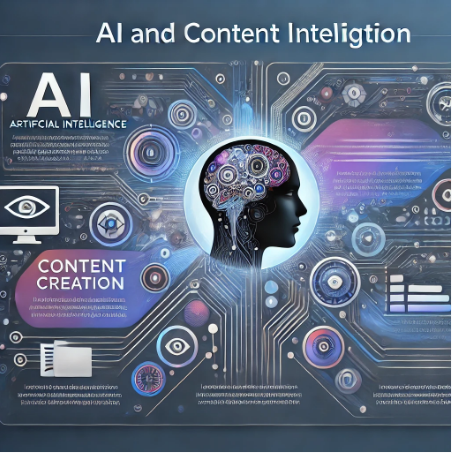